Post operative endophthalmitis prophylaxis
Endophthalmitis prophylaxis
What is evidence 
Case selection (preoperation)…..treat any condition which may result in endophthalmitis 
Operatin room 
Preop antibiotics
Personell
Equipments (disposable or  not )
Prep&drape
Teqnique of surgery 
Post op (patient instructions . Antibiotics choices & how long should be )
Evidences
Endophthalmitis following cataract surgery fortunately has declined over the past 30 years.
[1] The incidence rate has declined from approximately 0.3% during the Intracapsular-extraction era (1950-1980) to 0.1% during the extracapsular era (1980-1995) to 0.05% rate during the current period of small incision phacoemulsification/foldable intraocular lenses (1995-2012).
[2] As the size of the cataract incision grows smaller, the average interval between surgery and the clinical onset of endophthalmitis has risen from 3-7 days (before 1995) to 7-14 days (after 1995).
 This observation suggests that in the large-incision intracapsular and extracapsular eras, the causative bacteria gained access to the interior of the eye at the time of surgery
EVIDENCE
In the most recent small-incision era, the causative bacteria are more likely to gain delayed access to the interior of the eye through an incompetent or leaking, unsutured clear corneal small incision
.The shift in timing indicates that "early-onset" postoperative endophthalmitis is more likely to be acquired during surgery, and later-onset infection is hypothesized to originate from inward absorption of contaminated tears from the surface of the eye through a leaky incision.
 The bacteria responsible for endophthalmitis, Staphylococcus epidermidis and Staphylococcus aureus, are representative of the usual bacterial flora inhabiting the normal conjunctiva.
 As the overall incidence of postoperative endophthalmitis has waned during the past 30 years, the incidence of drug resistance of these offending organisms has dramatically increased
. Methicillin-resistant S aureus (MRSA) and methicillin-resistant S epidermidis (MRSE) now constitute more than 50% of offending isolates from postoperative endophthalmitis. Virtually all methicillin-resistant organisms are also resistant to cephalosporins, such as cefazolin and cefuroxime.
Evidences(tan and co-workers……)7
Tan and coworkers reviewed 50,177 sequential cataract surgeries performed at the Tan Tock Seng Hospital in Singapore during an 11-year period.
 They compared endophthalmitis rates before the routine use of intracameral cefazolin injection at the conclusion of cataract surgery with rates during the subsequent period when intracameral cefazolin was routinely administered.
 Injected eyes received 1.0 mg of cefazolin in a volume of 0.1 mL, injected into the capsular bag at the conclusion of the cataract surgery
. Both the injection and the noninjection groups received subconjunctival gentamicin, 8.0 mg, at the end of the procedure.
 The noninjection group (29,539) underwent surgery between 1999 and 2006 and the injection group (20,638) between 2006 and 2010.
 Most cases (85%) were performed with a clear corneal incision, and the remainder were extracapsular extractions. 
The incidence of endophthalmitis was 0.064% (19 cases, predominantly gram-positive organisms) in the noninjected group and 0.01% (2 cases, Pseudomonas aeruginosa and Streptococcus mitis) in the cefazolin-injected group (P = .003).
Evidences(Swedish study)
cefuroxime was injected intracamerally at the conclusion of cataract surgery, resulting in a significant reduction in postoperative endophthalmitis compared with patients who did not receive the drug.
 In all of these studies, including this study by Tan and colleagues, the antibiotic would be expected to be active against susceptible gram-positive organisms that are present in the anterior chamber at the end of surgery.
 Because the antibiotic remains in adequate concentrations for less than an hour as a result of progressive dilution, any organisms introduced thereafter would not be expected to be suppressed by the antibiotic.
 Inhibition of later-onset endophthalmitis would depend on preventing access of pathogenic organisms present in the tear film to the interior of the eye through the incision.
 This could be accomplished by ensuring tight closure of the incision and/or suppression of bacterial growth in the tear film through the use of prophylactic topical antibiotics.
Evidences( US  and etc)
Viewpoint
The success of intraocular cephalosporin injection in significantly reducing rates of postoperative endophthalmitis in studies performed outside the United States is very compelling and supports its continued use in these countries.
 In all of these studies, however, the rates of endophthalmitis in the untreated group are higher than in untreated groups in the United States. 
Comparable trials have not been performed to date in the United States, so the efficacy of similar prophylactic treatment is not established here.
 Furthermore, only methicillin-sensitive, gram-positive organisms would be suppressed, and later-onset, through-the-incision infections would not be prevented. 
Given the apparent safety of the intraocular injection regimen with these antibiotics, without reported cases of overdosage or toxic anterior segment syndrome, North American ophthalmologists should probably reconsider their traditional resistance to this prophylactic therapy.
Evidences ESCRS multicenter study and identification of risk factors
To identify risk factors and describe the effects of antibiotic prophylaxis on the incidence of postoperative endophthalmitis after cataract surgery based on analysis of the findings of the European Society of Cataract & Refractive Surgeons (ESCRS) multicenter study.
SETTING: Twenty-four ophthalmology units in Austria, Belgium, Germany, Italy, Poland, Portugal, Spain, Turkey, and the United Kingdom.
METHODS: A prospective randomized partially masked multicenter cataract surgery study recruited 16 603 patients.
 The study was based on a 2 x 2 factorial design, with intracameral cefuroxime and topical perioperative levofloxacin factors resulting in 4 treatment groups.
 The comparison of case and non-case data was performed using multivariable logistic regression analyses. Odds ratios (ORs) associated with treatment effects and other risk factors were estimated.
Evidences( ESCRS ….)
RESULTS: Twenty-nine patients presented with endophthalmitis, of whom 20 were classified as having proven infective endophthalmitis. 
The absence of an intracameral cefuroxime prophylactic regimen at 1 mg in 0.1 mL normal saline was associated with a 4.92-fold increase (95% confidence interval [CI], 1.87-12.9) in the risk for total postoperative endophthalmitis. 
In addition, the use of clear corneal incisions (CCIs) compared to scleral tunnels was associated with a 5.88-fold increase (95% CI, 1.34-25.9) in risk and the use of silicone intraocular lens (IOL) optic material compared to acrylic with a 3.13-fold increase (95% CI, 1.47-6.67). The presence of surgical complications increased the risk for total endophthalmitis 4.95-fold (95% CI, 1.68-14.6), and more experienced surgeons were more likely to be associated with endophthalmitis cases.
 When considering only proven infective endophthalmitis cases, the absence of cefuroxime and the use of silicone IOL optic material were significantly associated with an increased risk, and there was evidence that men were more predisposed to infection (OR, 2.70; 95% CI, 1.07-6.8).
CONCLUSIONS: Use of intracameral cefuroxime at the end of surgery reduced the occurrence of postoperative endophthalmitis. Additional risk factors associated with endophthalmitis after cataract surgery included CCIs and the use of silicone IOLs.
EVIDENCES[Levofloxacin (oftaquix) a fluoroquinolone of a new generation in prevention of the postoperative endophthalmitis following uncomplicated cataract surgery--the study of the European Society of Cataract and Refractive Surgeons (ESCRS)].
Evidences
Abstract Randomised multi-centre european clinical trial of antibiotic prophylaxis for endophthalmitis following cataract surgery - study has just begun in Poland.
 Poland is joining one of the largest prospective european clinical study of antibiotic prophylaxis and the largest in ophthalmology - the ESCRS endophthalmitis prophylaxis clinical trial.
 Up to 35 000 cataract patients are going to be recruited for this randomized, controlled, multi-centre study in 16 centres from 10 european countries. The goal is to reduce the incidence of endophthalmitis after cataract phacoemusification in Europe to less than 0.05% (less than 1 per 2 000 surgeries). 
The patients will be divided into four groups; different regimes of two antibiotics: cefuroxime injected intra-camerally and levofloxacine eye drops topically will be compared.
اندوفتالمیت(پیشگیری)
Abstract
Randomised multi-centre european clinical trial of antibiotic prophylaxis for endophthalmitis following cataract surgery - study has just begun in Poland. Poland is joining one of the largest prospective european clinical study of antibiotic prophylaxis and the largest in ophthalmology - the ESCRS endophthalmitis prophylaxis clinical trial. Up to 35 000 cataract patients are going to be recruited for this randomized, controlled, multi-centre study in 16 centres from 10 european countries. The goal is to reduce the incidence of endophthalmitis after cataract phacoemusification in Europe to less than 0.05% (less than 1 per 2 000 surgeries). The patients will be divided into four groups; different regimes of two antibiotics: cefuroxime injected intra-camerally and levofloxacine eye drops topically will be compared.
What we can  do for prevention
Treat any eye conditions which may associated with post op endophthalmitis
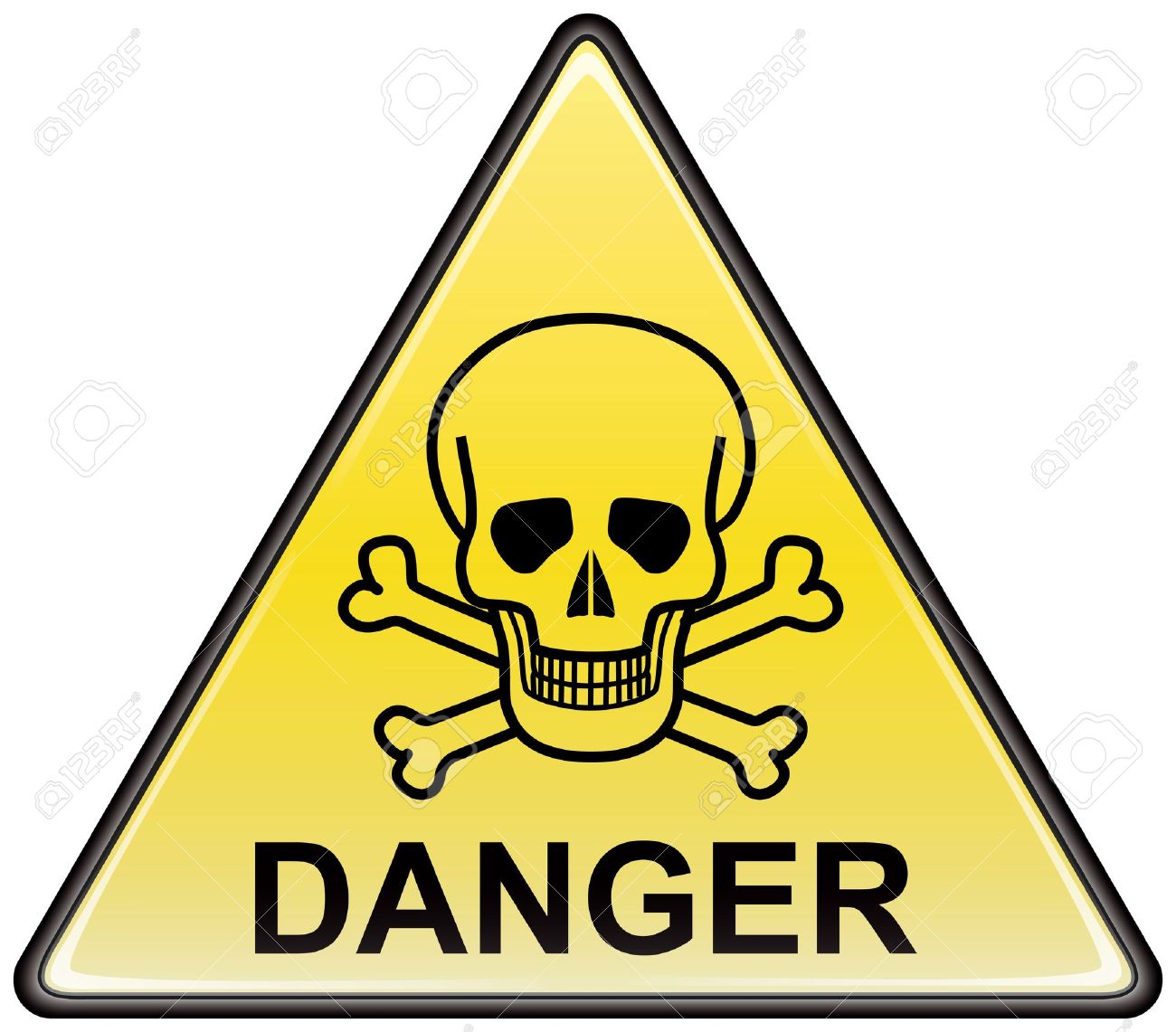 What are the main risk factors for occurrence of post operative endophthalmitis
Risk Factors for Acute Endophthalmitis following Cataract Surgery: A Systematic Review and Meta-Analysis
He cao & etc Aug 2013
A total of 6 686 169 participants with 8 963 endophthalmitis in 42 studies were analyzed. Of the nine risk factors identified in our systematic review and meta-analysis
, extra- or intracapsular cataract extraction
 clear corneal incision,
 without intracameral cefazolin (1 mg in 0.1 ml solution),
 without intracameral cefuroxime (1 mg in 0.1 ml solution),
 post capsular rupture,
 silicone intraocular lenses
  intraoperative complications were found strongly associated with acute endophthalmitis.
 Other significant factors with a lower strength of association (risk estimates generally 1.5 or less) were male gender and old age (85 years and older).
Risk factors for development of post-trabeculectomy endophthalmitis
These results provide strong evidence of an increased risk of late endophthalmitis in patients who have diabetes mellitus or have had an episode of blebitis and suggest antiproliferative agents may also have an important role
Role of prophylavtic antibiotics
Some surgeons use topical drops 2 hours before surgery (every 15 minutes ) and after surgery every hour for 24 ….then every 4 hour for one week
Prolong administration of antibiotics before surgery may lead to resistance 
Some give 3 days before surgery 
Some 1drop every 5 minutes  1 hours before surgery
Recent studies shows emergence of resistence to fiouroquinolones in 30 percent of staph
4th generation flouroquinolones
Moxifloxacin 
Gati floxacin
Prevention of endophthalmitis by collagen shields presoaked in fourth-generation fluoroquinolones versus by topical prophylaxis
Forty rabbits received bilateral 0.03 mL intracameral injections of Staphylococcus epidermidis (5 × 108 colony-forming units). Four groups of 10 rabbits had their eyes randomized to receive (1) 3 mg/mL gatifloxacin (Zymar) drops or shield in Zymar, (2) Zymar drops or shield in 10 mg/mL gatifloxacin (Tequin), (3) 5 mg/mL moxifloxacin (Vigamox) drops or shield in Vigamox, or (4) balanced salt solution (BSS) drops or shield in BSS. Each eye received Zymar, Vigamox, or BSS 4 times 1 hour before injection. The antibiotic–BSS was administered every 2 hours (5 doses total). One day later, signs of endophthalmitis were scored under the slitlamp.
Results
Groups 1 and 2 had significantly lower endophthalmitis incidences (total score ≥8) than the BSS controls. Shield scores were not significantly different from those of the counterpart drops. The comparison between drops was not significant (P = .0513); the difference between shields (P = .0232) and the post-comparison Zymar versus BSS shields (P = .0021) were significant.
Primary Prevention
Prevention of postoperative infectious endophthalmitis is a subject that all intraocular surgeons need to address in their surgical practice
. Surgeons institute a wide variety of techniques intended to prevent endophthalmitis, and there is not one single regimen that is universally agreed upon for this purpose.
 Many studies have been performed to address the efficacy of various prophylactic protocols; however there are numerous inherent complexities in designing high quality clinical trials to address this issue
. Endophthalmitis is a rare entity, thus generating high powered studies is challenging. Also, differences in surgical technique vary widely between surgeons, and controlling for these factors can be difficult
 Many studies have used surrogate measures for endophthalmitis, such as cultures of periocular flora or anterior chamber sampling. Other studies use animal models, so the results may not be perfectly applicable to the human eye. There are no placebo controlled, double blinded, randomized clinical trials that compare all the currently used methods of endophthalmitis prophylaxis.
 difficult to make solid recommendations about the gold standard of care.
Preoperative Regimens
reduction of resident flora on the lids, lashes, and the ocular surface. 
 meticulous lid hygiene prior to surgery. This treatment is aimed at reducing blepharitis, with the added benefit of enhancing the health of the surface tear film through concomitant treatment of meibomian gland dysfunction
 Warm soaks with simple lid scrubs directed at the base of the lashes, utilizing a washcloth with a gentle soap can be instituted. Commercial over-the-counter eyelid cleaners are available for this purpose.
 Preoperative topical antibiotic regimens are often instituted. There are no well-controlled high quality studies that have definitely shown a benefit in preoperative (or postoperative) topical antibiotics in the prevention of culture-proven endophthalmitis
  reduced cultures of periocular flora with administration of preoperative topical antibiotics [1].
 Duration of preoperative administration vary: some surgeons begin dosaging 1 hour prior to surgery, other recommend starting 1-3 days prior to surgery. Some surgeons feel that the extra cost to the patient and society associated with preoperative topical antibiotics and the lack of any data suggesting efficacy are reason to not recommend this regimen
. Others worry that preoperative exposure to an antimicrobial agent that will again be used postoperatively may help select for resistant organisms postoperatively, thereby negating any benefit of a preoperative course
 Without quality data, a standard-of-care has not been established.
Perioperative Regimens
Once the patient is in the operating room, proper sterile preparation of the surgical site is of utmost importance.
 Instillation of Povidone-Iodine 5% onto the ocular surface at least 3-5 minutes prior to surgery is recommended. 
This measure has the most long-standing and highest quality evidence to support its efficacy [2].
 In addition, sterile preparation of the skin surrounding the surgical eye with Povidone-Iodine 10% is often utilized.
 Meticulous draping of the lids and eyelashes is performed to achieve a sterile field.
 Eyelash trimming has not been determined to reduce the bacterial flora and is not recommended
Surgical Regimens
Meticulous attention should be paid to the construction of the incisions. In modern day phacoemulsification, small incision surgeries have evolved, which often do not require sutures to achieve a water-tight seal at the end of the surgery.
 However, with the increase in use of clear corneal incisions, there has thought to have been a concomitant rise in the rate of endophthalmitis just after the turn of the century, especially as compared to scleral tunnel incisions (Cooper et al). 
Defects in the clear corneal wound are postulated to be a risk factor for the development of endophthalmitis, allowing pathogens to enter the anterior chamber after surgery.
 Wound gape, leak, dehiscence, and vitreous wicks have been found in association with endophthalmitis (Maxwell et al).
 At the end of surgery, after the eye is re-inflated to physiologic pressure, surgeons will often perform hydration of the wound, Seidel testing for leakage, or check the wounds with a dry sponge to assess for wound leak. 
There is evidence that the effect of stromal hydration lasted for at least 1 week after surgery[4]. 
There is also evidence to suggest that slightly elevated intraocular pressure at the end of surgery can help to seal the wound through improvement in the internal architecture (McDonnell et al). When there is evidence of wound leak or concerns about the integrity of the wound, it is prudent to place a single interrupted suture at the end of the surgery. This suture can be removed 1 week after surgery after the wound has a chance to seal, however this wound should be Seidel tested after the suture has been removed, to ensure that the wound has adequately healed
Surgical regimens
Some surgeons have advocated the use of antibiotics in the irrigation fluid during surgery, however there are no robust studies showing efficacy.
 Vancomycin is considered to be a last line of defense for resistant organisms, and widespread use of this powerful antibiotic in routine cataract surgery comes with the risk of development of vancomycin resistant organisms.
 The use of vancomycin as a prophylactic measure in the irrigation fluid is not recommended on a routine basis[5].
Surgical regimens
The only large, prospective, randomized, study examining the efficacy of endophthalmitis prophylaxis was released by the European Society of Cataract and Refractive Surgeons in 2006.
 The landmark study was based on work by Per Montan, MD in Sweden. The injection of intracameral cefuroxime into the anterior chamber at the end of surgery reduced the occurrence of endophthalmitis (Peter Barry, MD and the ESCRS Endophthalmitis Study Group).
 Following publication of the ESCRS study, intracameral injection had not been widely adopted in the United States for various reasons, including concerns over the need to compound this medication, the risk of TASS, and the spectrum of activity of this class of antibiotics[6]
. A US study published in 2013, however showed similar results to the European study[7].
Surgical regimens
Intracameral moxifloxacin has also been used for prophylaxis with a good safety profile[8], (Lane et al). 
The potential advantages of moxifloxacin are better Gram negative coverage, in particular enterococcus, and ease of preparation as the drug can be drawn up undiluted from a commercially available preparation[9]. 
Subconjunctival antibiotic injections have been popular in the past, but there is a paucity of high powered, large controlled studies to make a definitive statement about the role of these injections in the prevention of endophthalmitis
Postoperative Regimens
Postoperative topical antibiotic regimens are intended to reduce the bacterial burden during the time it takes for the surgical incision to re-epithelialize.
 There are no high quality studies that indisputably demonstrate the effectiveness of this strategy in preventing endophthalmitis. 
It is often recommended that patients continue their antibiotic drops for 1 week after surgery.
Potential Complications of Intracameral Antibiotics
1. Fungal Contamination during mixing
2. Incorrect preparation and dosage

3. Allergy
4. Cystoid macular edema
5. Corneal edema